СРПСКА УМЕТНОСТ 14. ВЕКА
АРХИТЕКТУРА ВЛАСТЕЛЕ:
ЦРКВА  ВАВЕДЕЊА БОГОРОДИЦЕ У КУЧЕВИШТУ (1332-1337)

Ктитор је жупан Радослав

црква је основе уписаног крста са куполом и троделним олтарским простором, а припрата је касније додата

Од времена краља Милутина почињу да се јављају украси од опеке на фасади
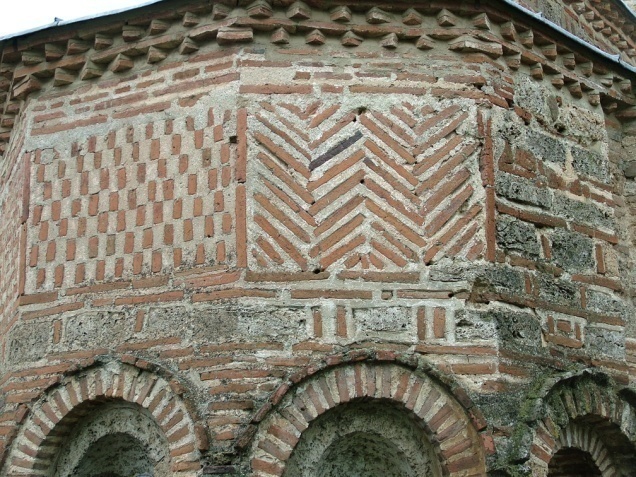 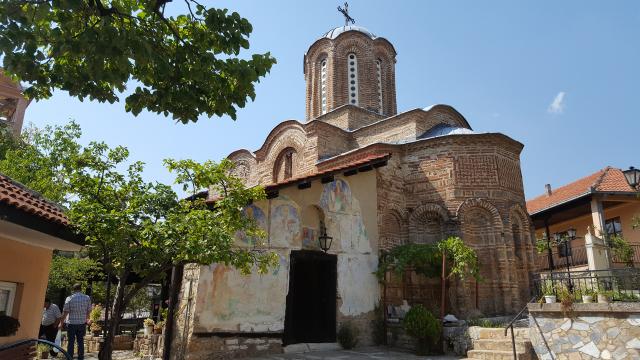 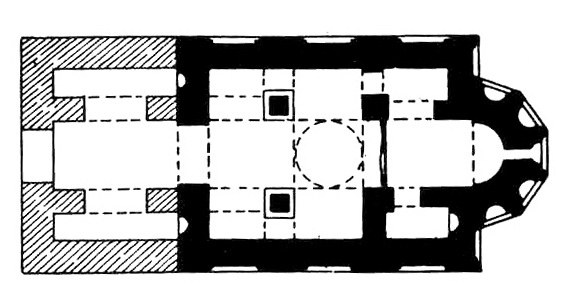 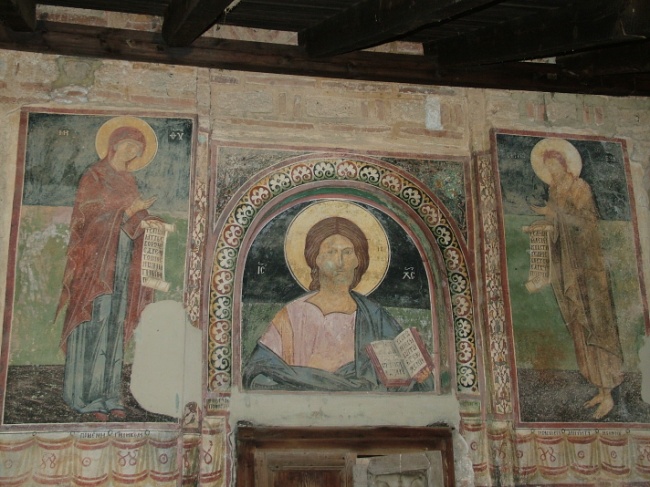 Деизис
Богородица, Христос у лунети и Јован Претеча (Крститељ)
ПЕЋКА ПАТРИЈАРШИЈА
ЦРКВА СВ.ДИМИТРИЈА
сликар Јован – потпис у апсиди 1346
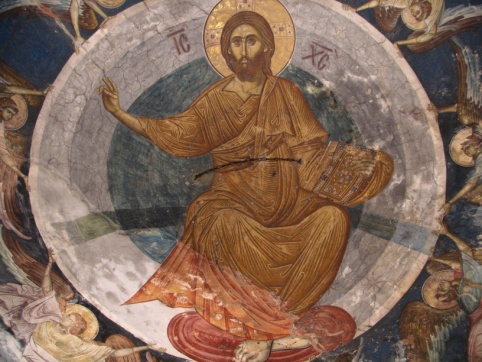 сцена Вазнесења Христовог у куполи
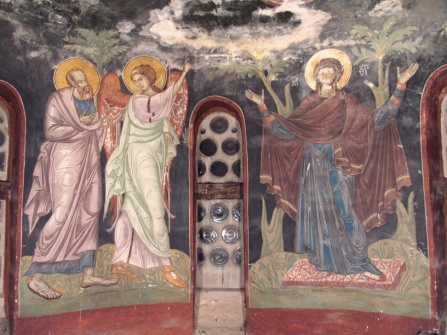 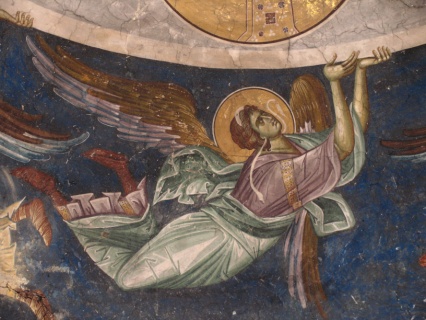 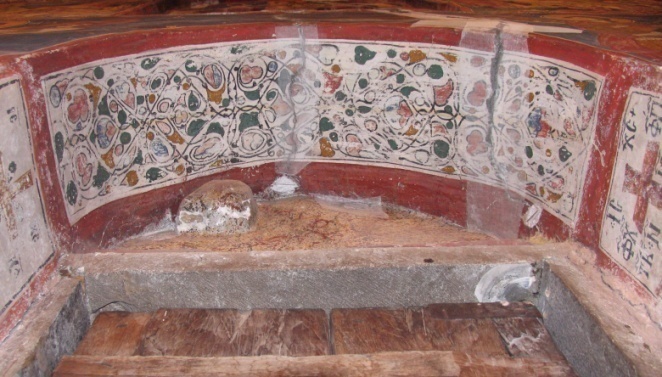 осликани лук - довратак
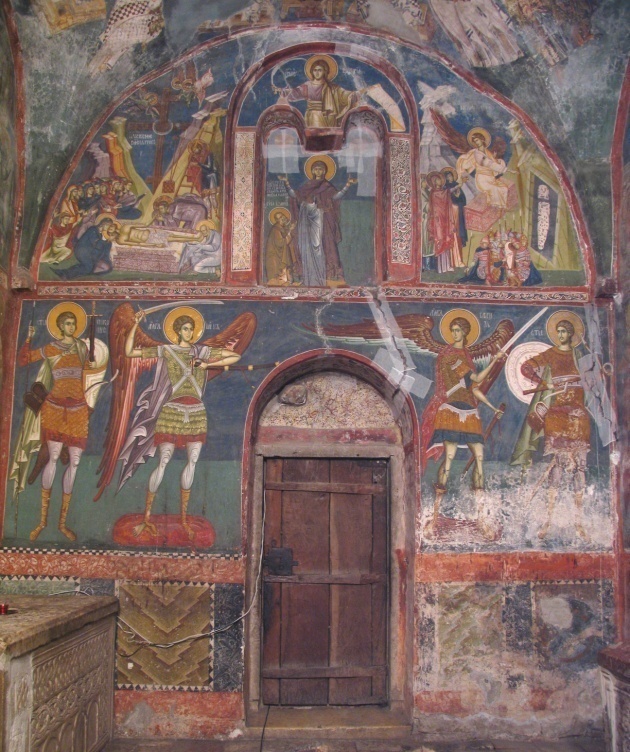 горе лево: сцена Оплакивања Христа
горе десно: сцена Мироносица на гробу Христовом

испод Св.Јоаникије пред Богородицом

свети ратници у доњој зони
У горњој зони – Успење Богородице

У доњој зони – Јоаникије, цар Душан, Урош V и Св.Сава
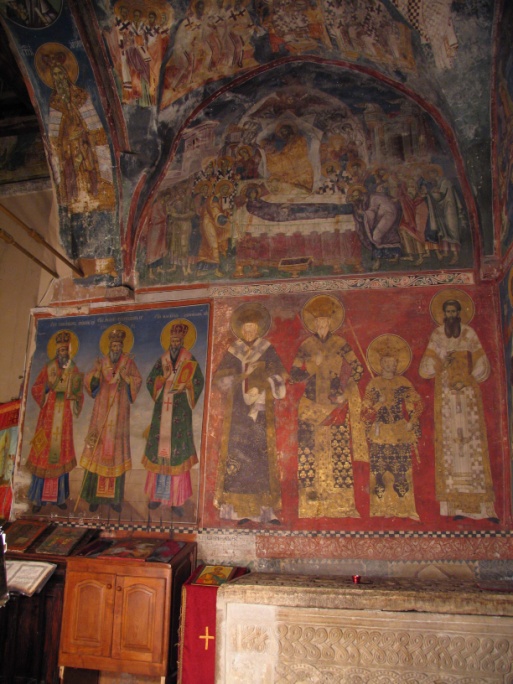 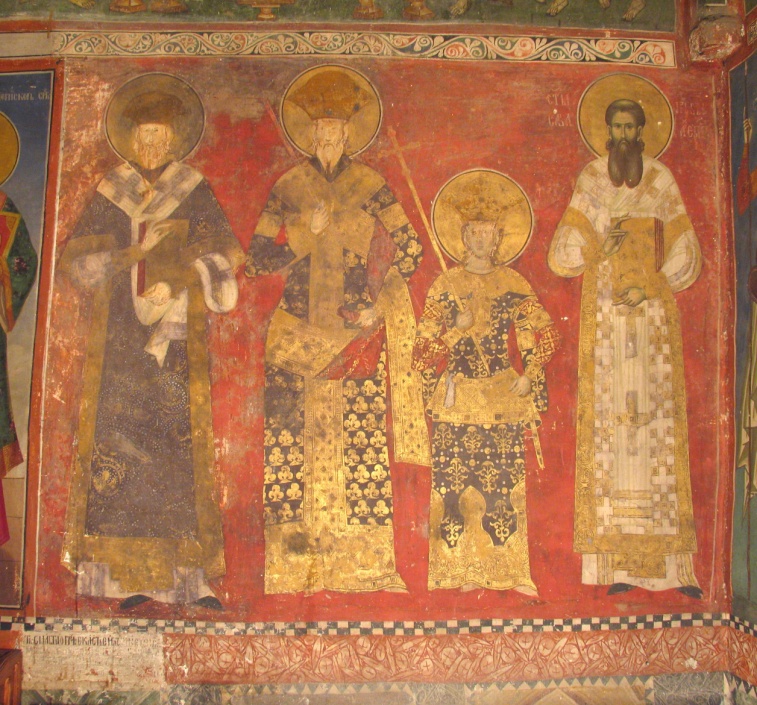 ПЕЋКА ПАТРИЈАРШИЈА
СПОЉЊА ПРИПРАТА (1337)
ктитор Архиепископ Данило II 

док је била у оригиналном облику важила је за једно од 5 српских уметничких чуда, због лепоте архитектуре и прозрачности

спољну припрату зазидао је архиепископ Макарије 1561.
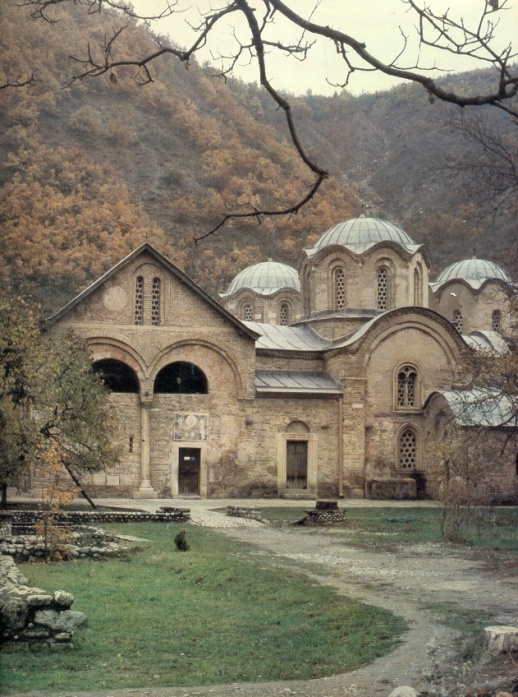 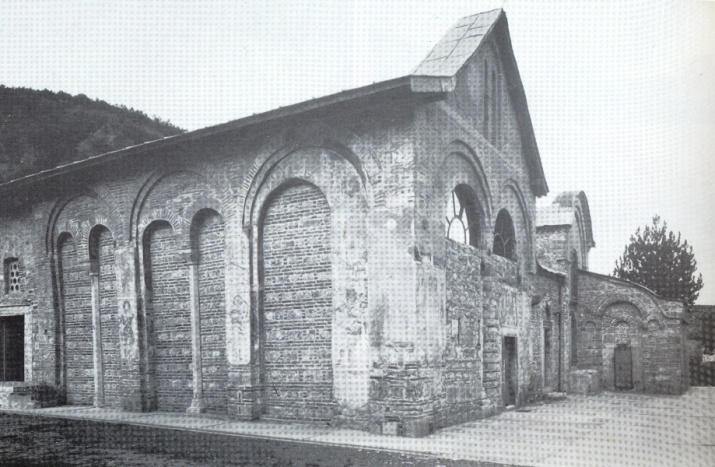 МАНАСТИРСКА ЦРКВА СВ.НИКОЛЕ У БАЊИ

цркву је подигао краљ Стефан Дечански 1329. године

основе је уписаног крста, црква има троделни олтарски простор, две куполе (над централним травејем и над припратом) и спољну припрату у виду трема

Од 1220. године манастир је постао седиште Дабарске епархије, због чега добија назив Свети Никола Дабарски, а касније је постао седиште Дабробосанске митрополије, коју је основао Свети Сава
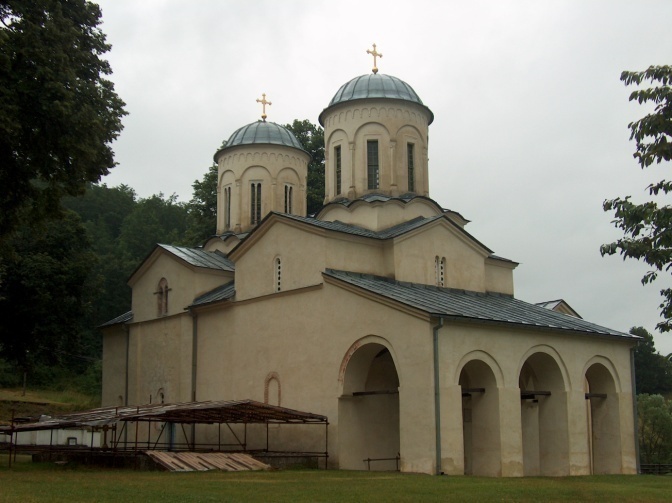 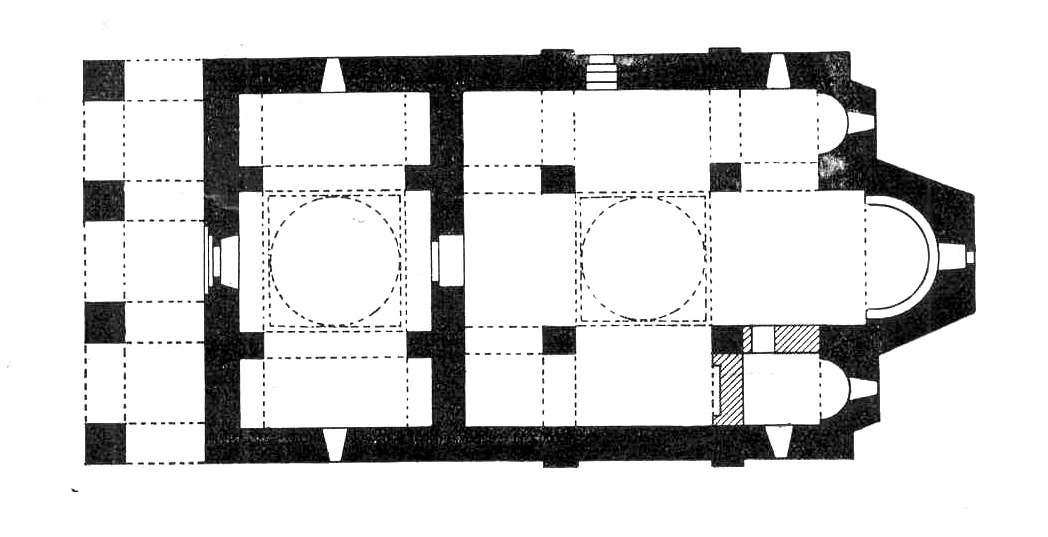 Први слој живописа је из 14. века

по стилу припада ренесанси Палеолога, али су фреске рађене доста слободније
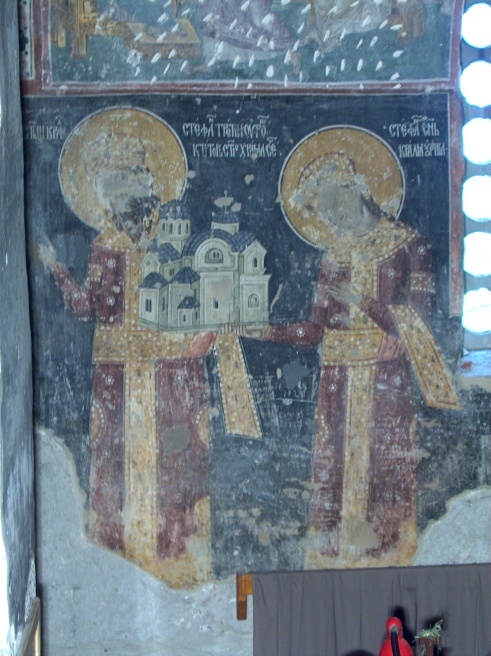 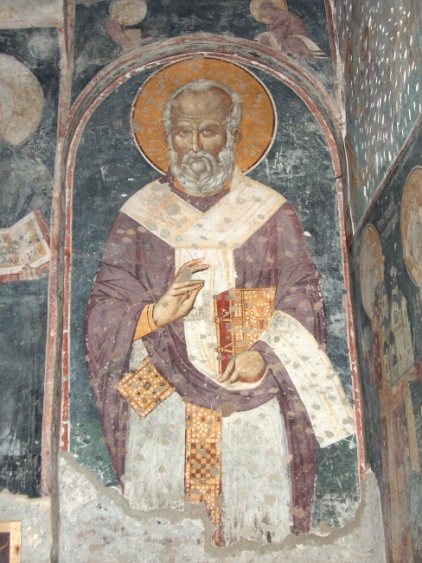 Стефан Дечански, као ктитор, приноси модел цркве, а у његовој пратњи је Стефан Душан
фреско икона Св.Николе, патрона храма
СВЕТИ АРХАНЂЕЛИ (Михаило и Гаврило) КОД ПРИЗРЕНА (1343-1352)

Ктитор је био цар Душан, а црква је била намењена за његову гробну цркву.

На месту Душановог манастира, постојао је старији манастир (или црква) посвећен светим Архангелима, који је подигнут13. веку. У њему је Душан оздравио након тешке болести, због чега се одлучио да на том месту подигне своју задужбину.

Манастир је након доласка Османлија 1455.године, опљачкан и зарушен, да би 1615. године био до темеља порушен, а његов материјал је искоришћен за градњу Синан-пашине џамије у Призрену.
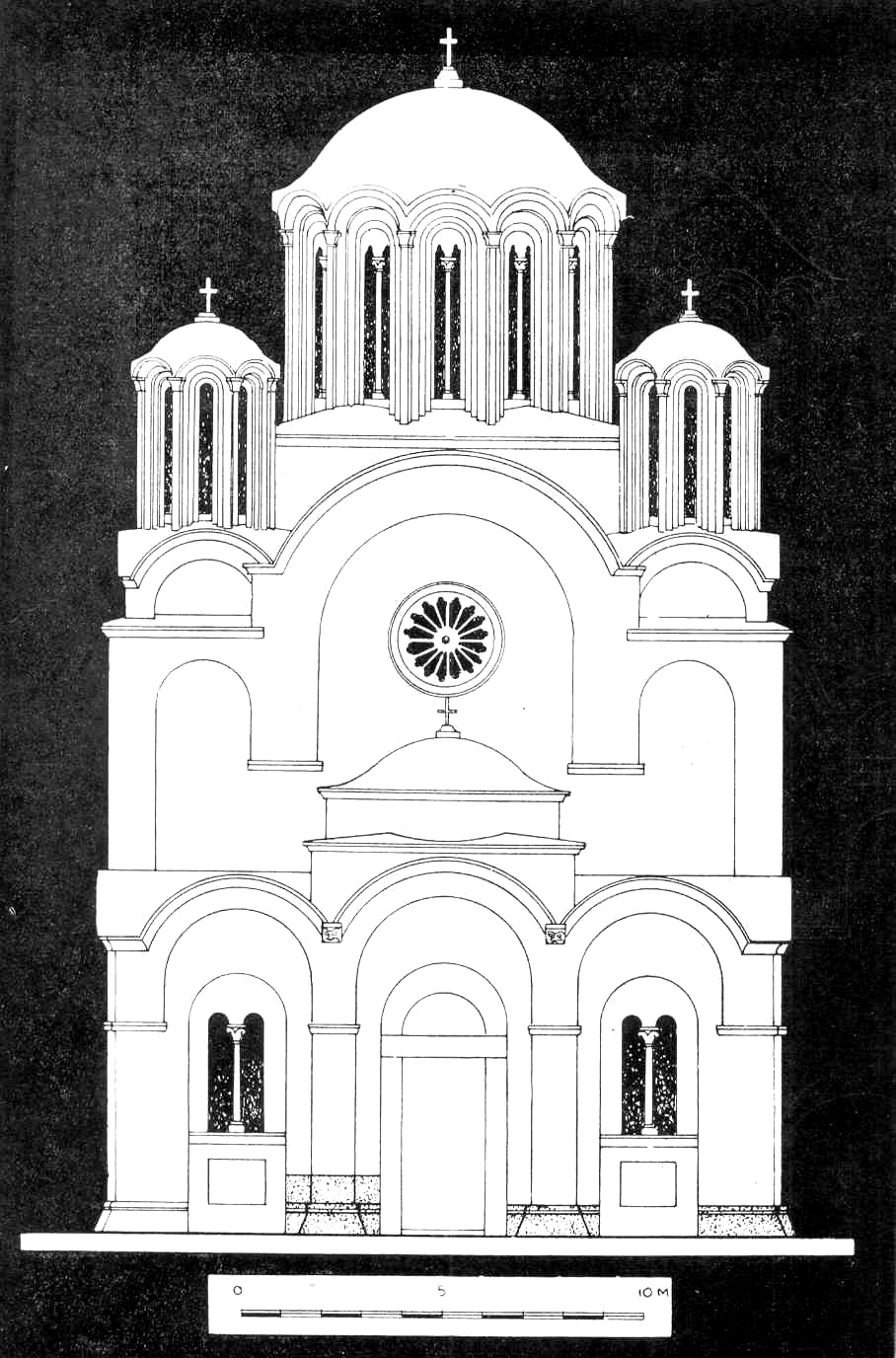 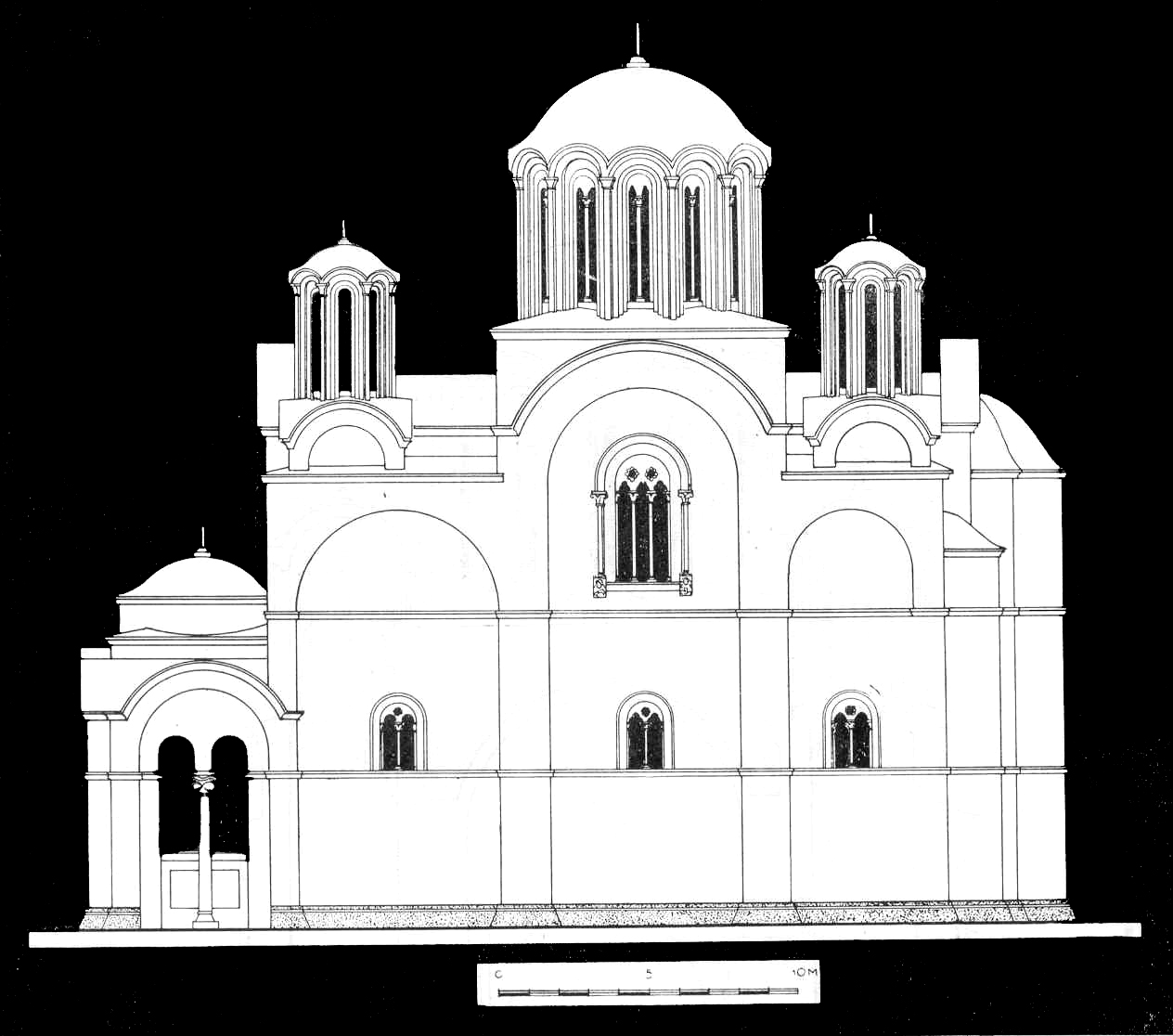 реконструкција
црква је била тробродна црква основе уписаног крста, за разлику од осталих представника «рашког стила» код којих је основа једнобродна грађевина са куполом

Имала троделни олтарски простор, 5 купола над наосем и једну  слепу куполу над припратом
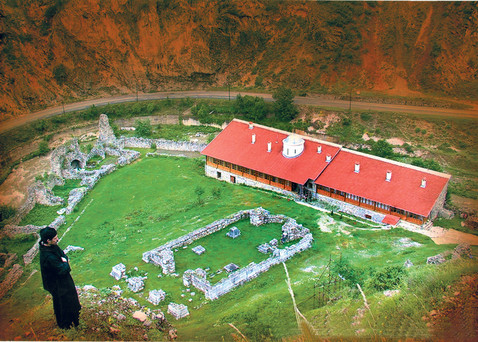 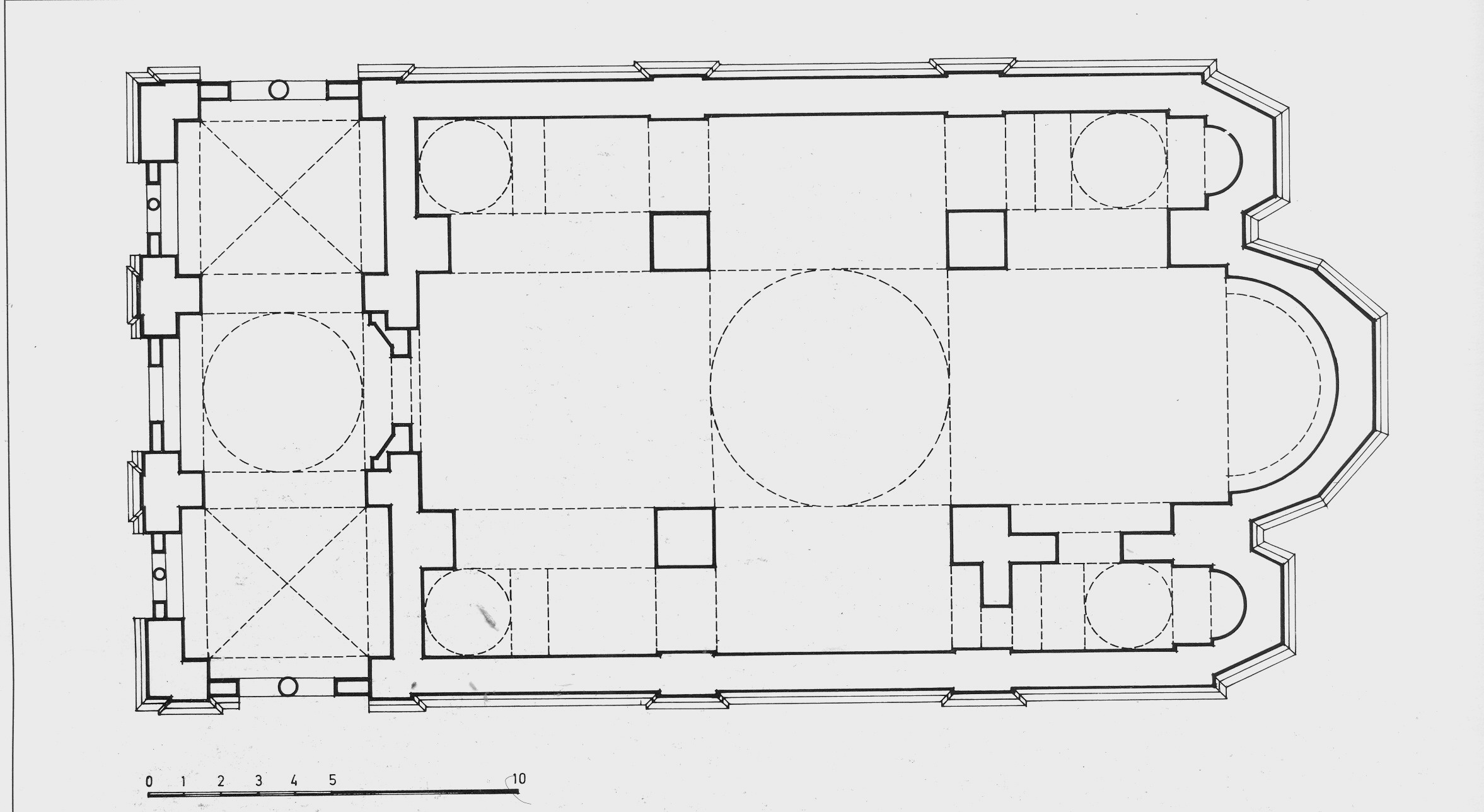 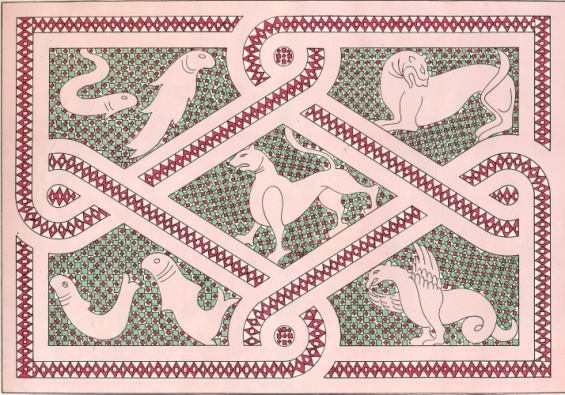 црква је надалеко била позната по раскошном мозаичком поду (опус сектиле), који се сматрао једним од чуда српске средњовековне уметности

од мозаичком пода су остали само фрагменти
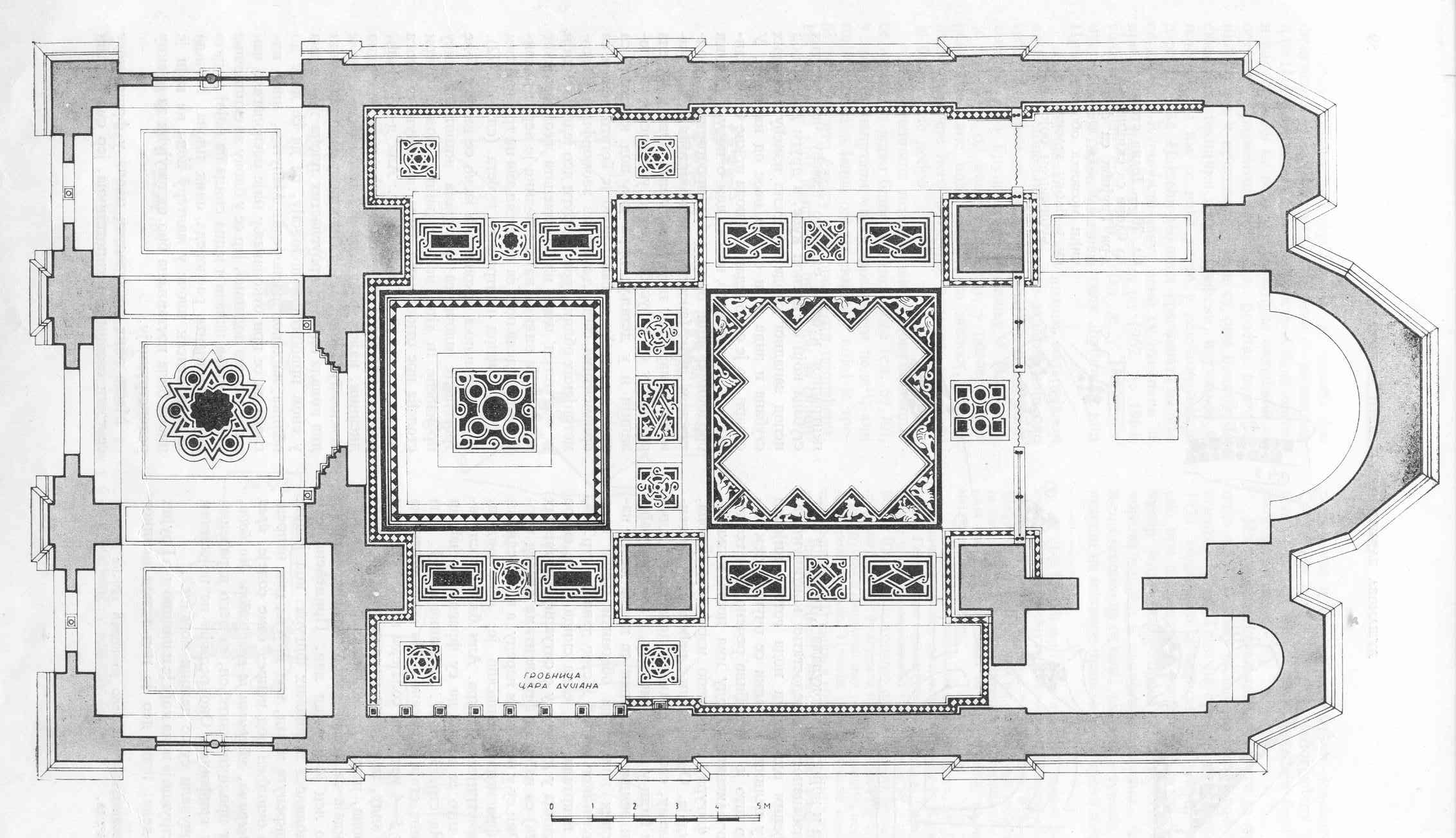 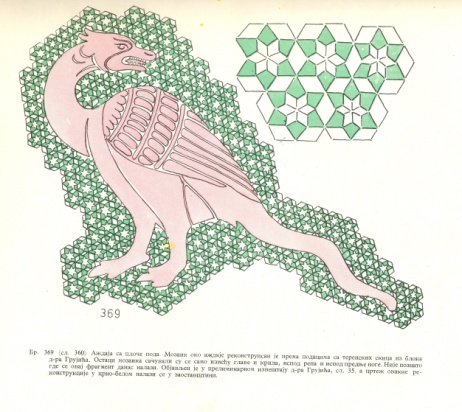 ЗАДУЖБИНЕ КРУПНЕ ВЛАСТЕЛЕ

Задужбина манастир Лесново (1342-1349)

Црква посвећена светом Архангелу Михајлу и пустињаку Гаврилу Лесновском
Ктитор је био деспот Јован Оливер (1310-1356)

Манастирска црква има облик уписаног крста са једном куполом, испред кога је неколико година касније додата припрата са куполом исте величине.
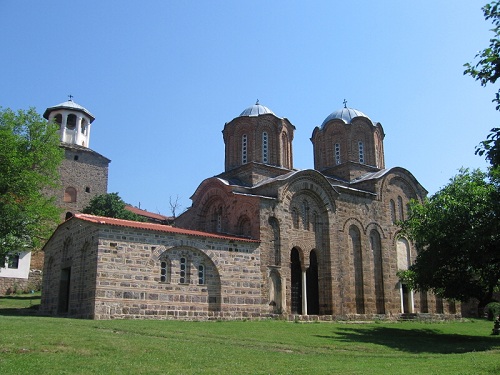 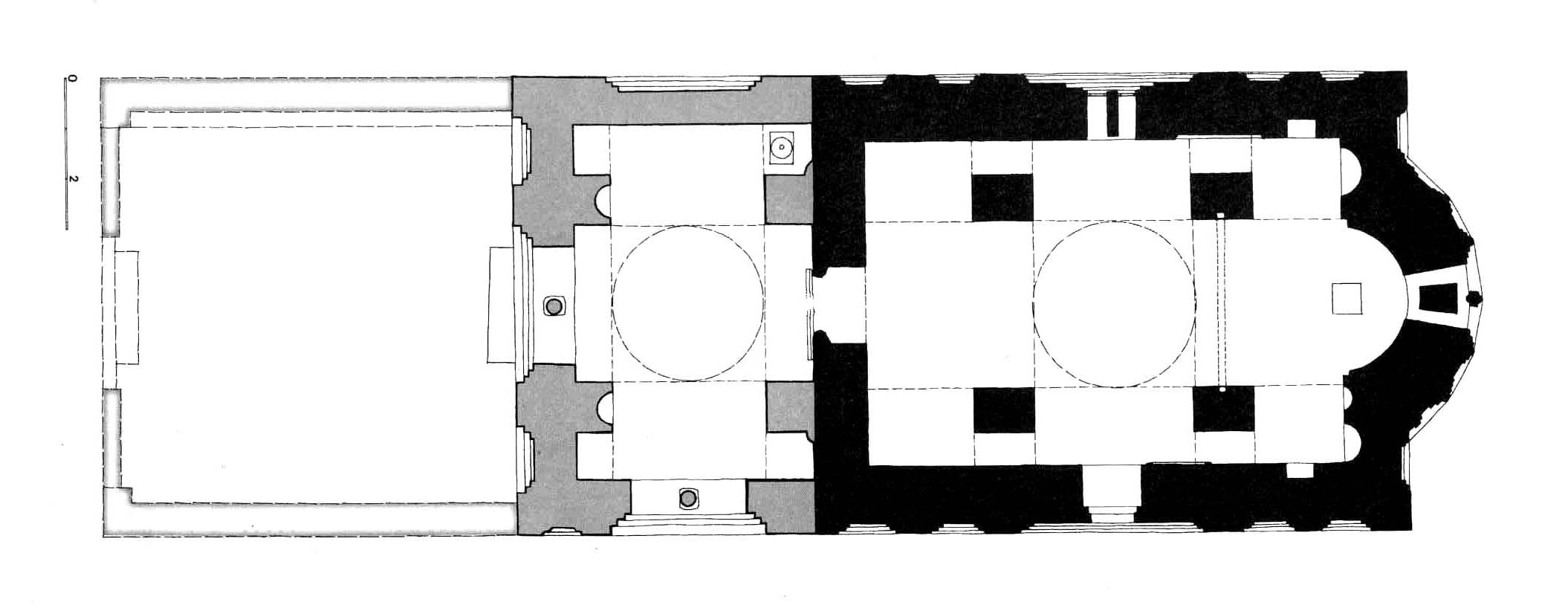 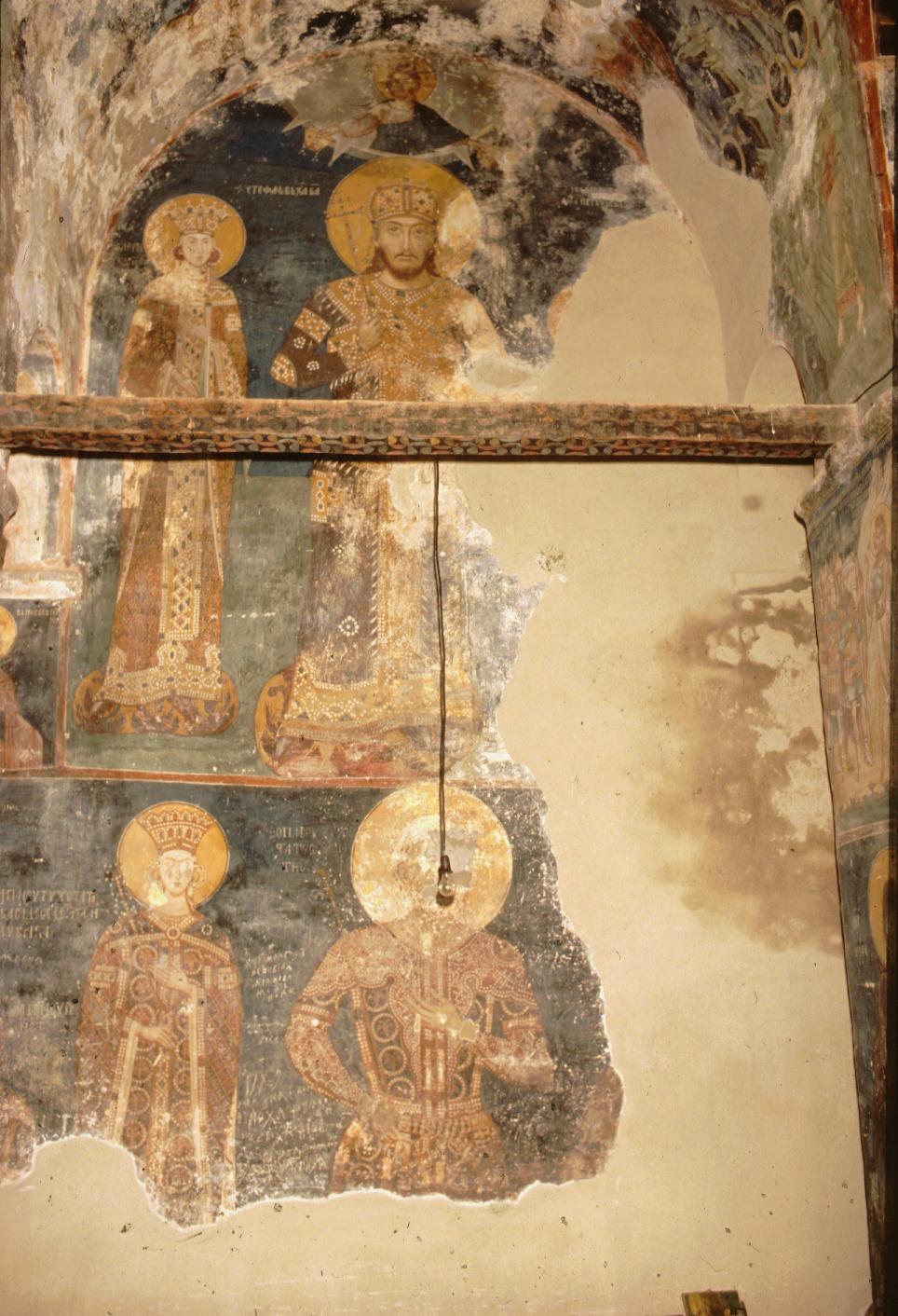 Очуван је оригинални живопис, који су радила четворица аутора, чија су имена забележена на фризу (три имена су опстала, док је четврто избрисано)

Међу фрескама се истичу представе самог ктитора Јована Оливера са моделом цркве, Оливерове жене, као и краљевског пара Душана и Јелене, на коме се око Душанове главе налази ореол, иако није канонизован. 

Ликови Оливерових синова Крајка и Дамјана налазе се у припрати.
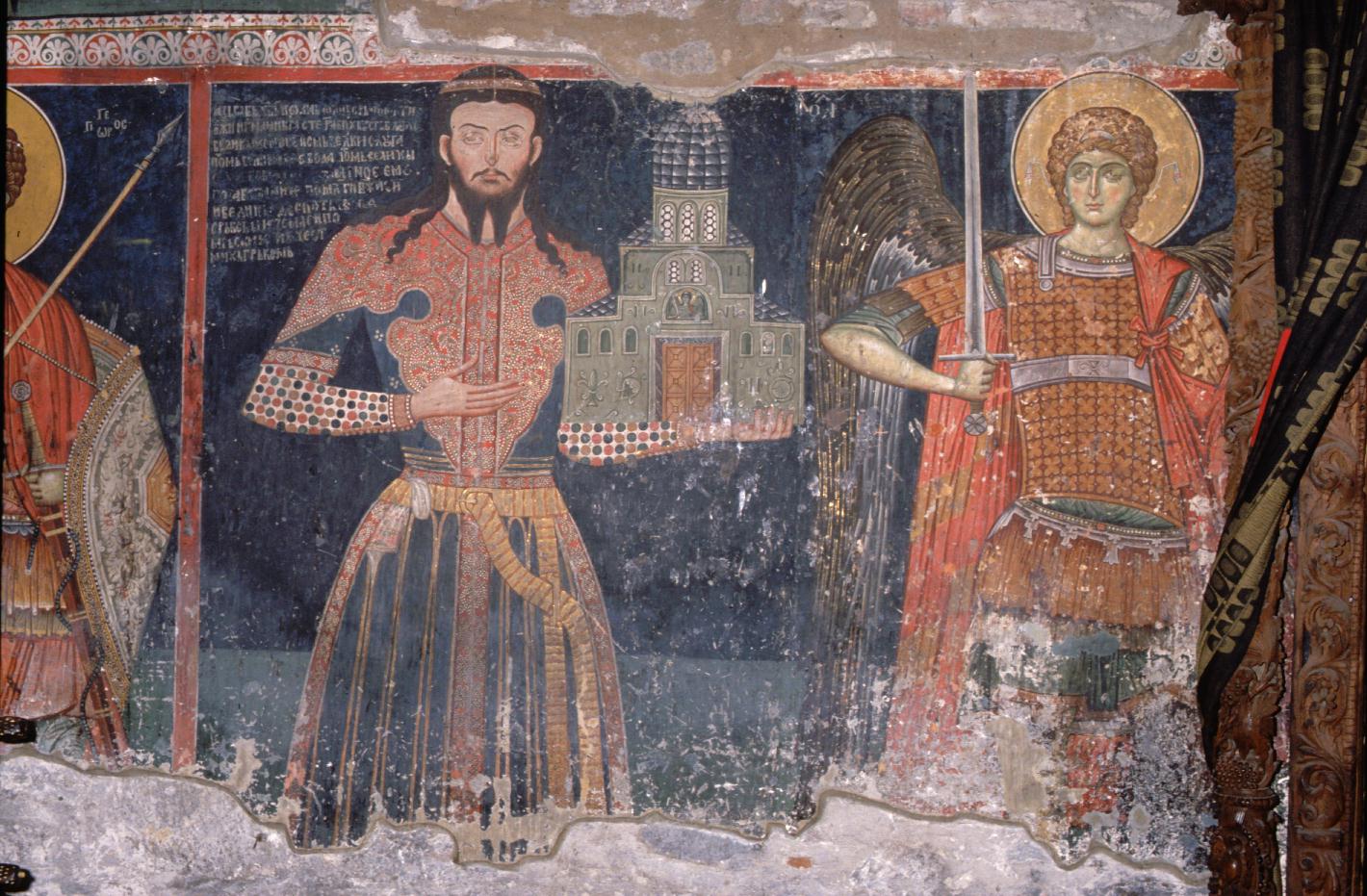 ктитор Јован Оливер са моделом цркве и са патроном храма арханђелом Михаилом
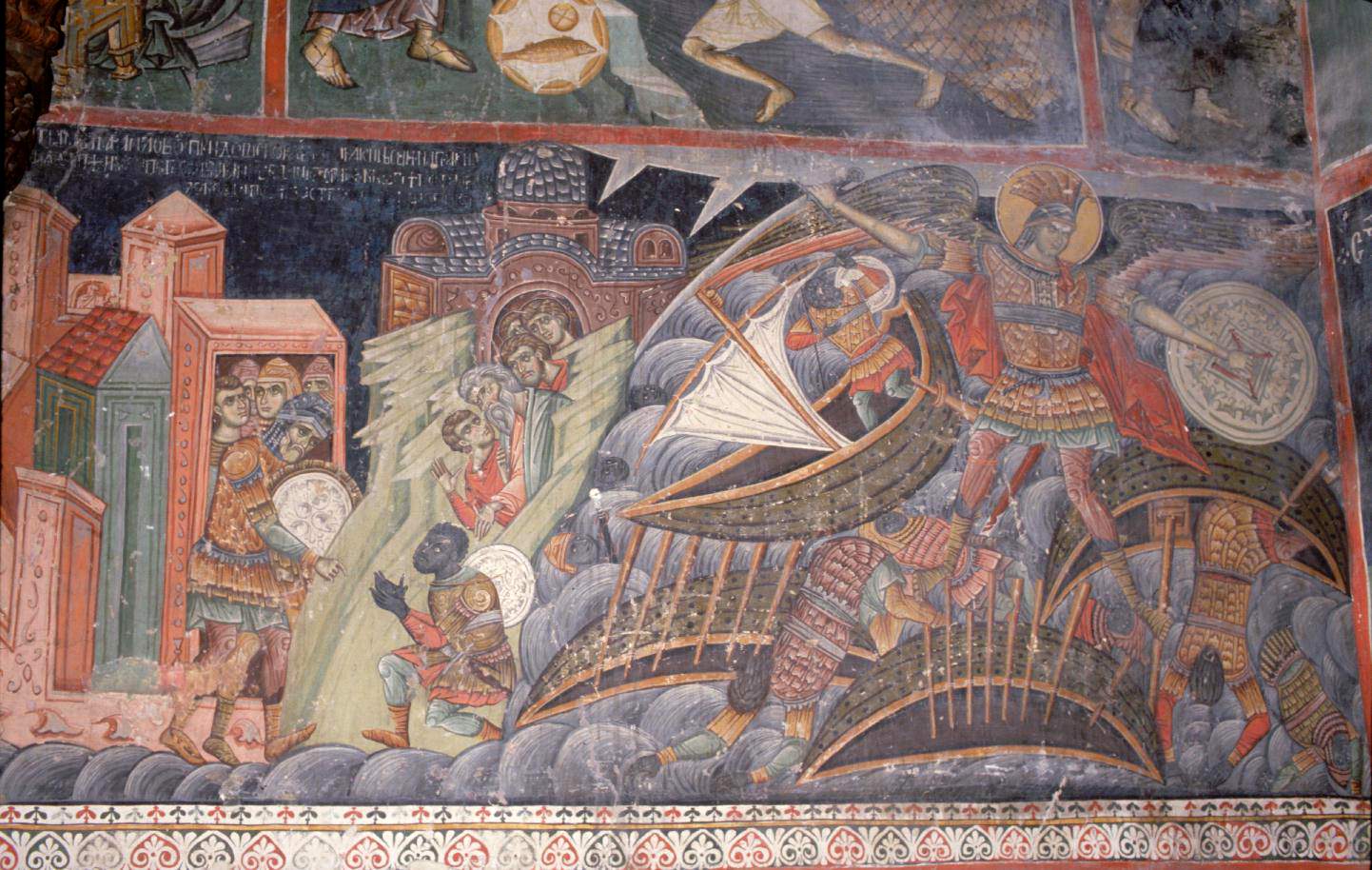 сцена из циклуса арханђела Михаила:
арханђео брани Цариград (Константинопољ) од Сарацена (Арапа) 
историјски се напад догодио током 717-718 године
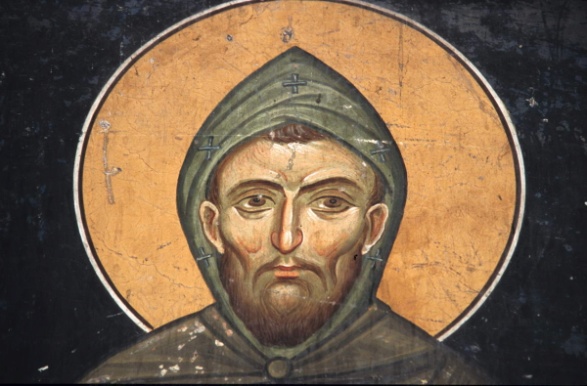 Други патрон храма пустињак Гаврило Лесновски
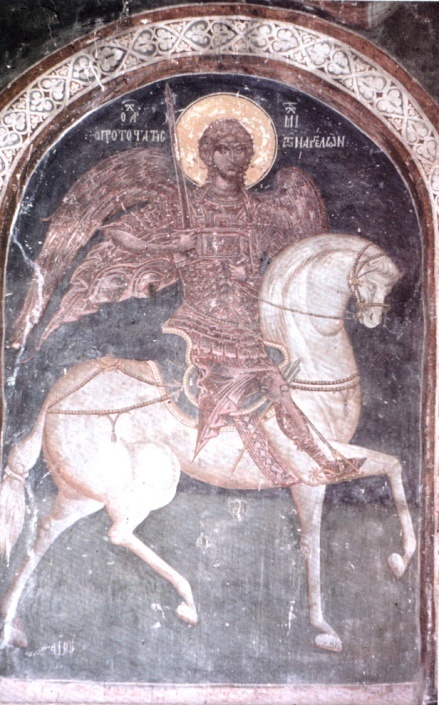 патрон храма –  црвени арханђео Михаило на коњу
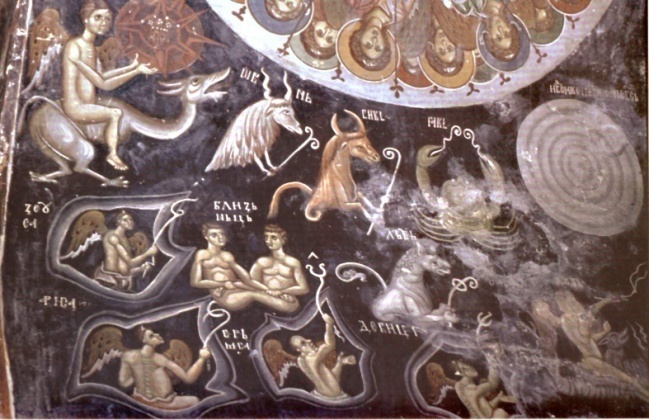 Зодијачки знаци на небу
(детаљ сцене )
ДЕЧАНИ (1335-1348)
Манастир Високи Дечани је српски средњовековни манастир - задужбина краља Стефана Дечанског и цара Душана. 

Градња је завршена 1335. године, а фреске су завршене око 1348. године. 

Манастир је посвећен Христу Пантократору и Вазнесењу Господњем - Спасовдану.

 Главни неимар био је мајстор фра Вита Которанин, што се зна на основу натписа:
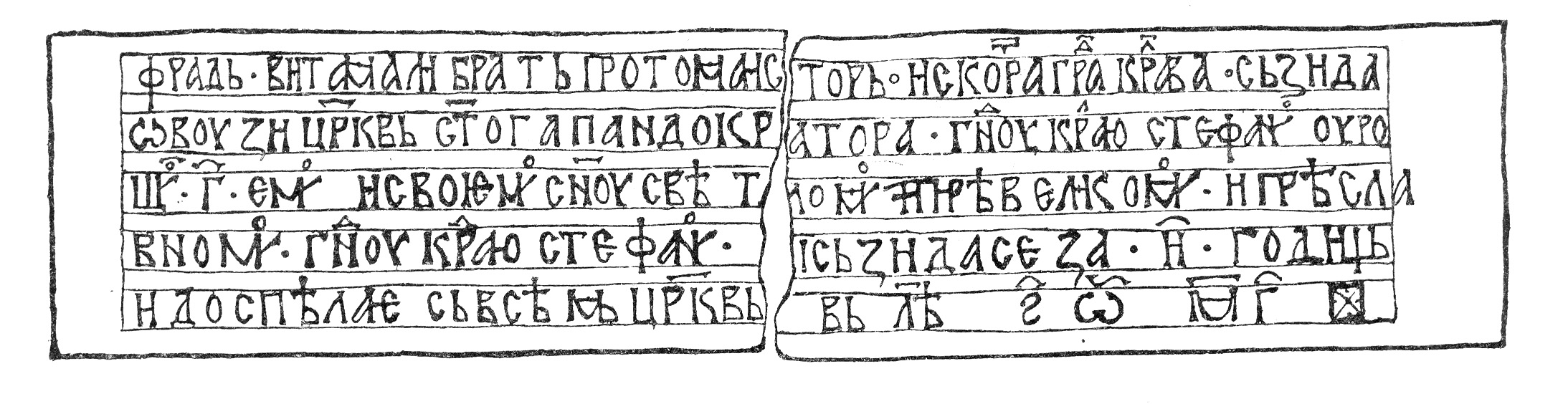 -Манастирска црква представља петобродну грађевину, са троделним олтарским простором и једном куполом

-рађена је по узору на Студеницу, али је одликује и лажна базиликалност

скулптура је рађена у романичком стилу
Дечанско сликарство једно је од 5 чуда српске средњовековне уметности, не само по лепоти, већ и по броју циклуса којих има 14.
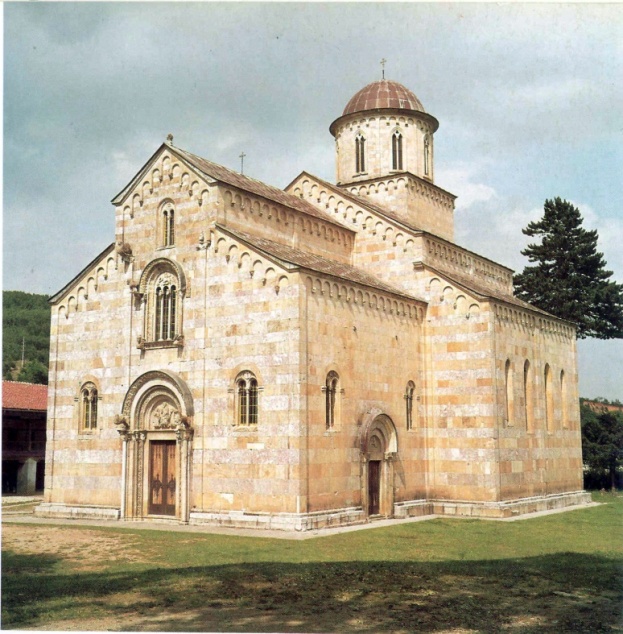 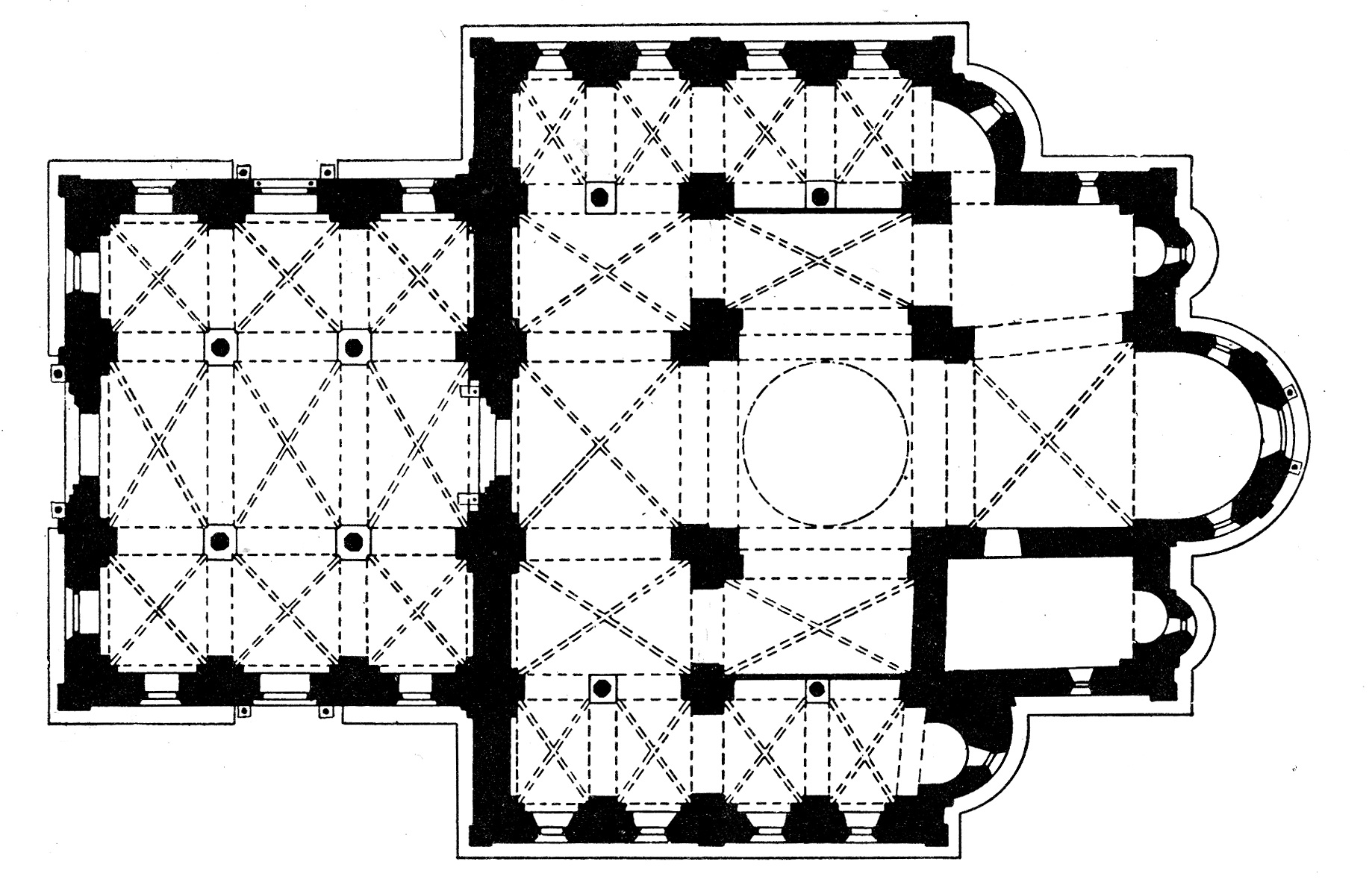 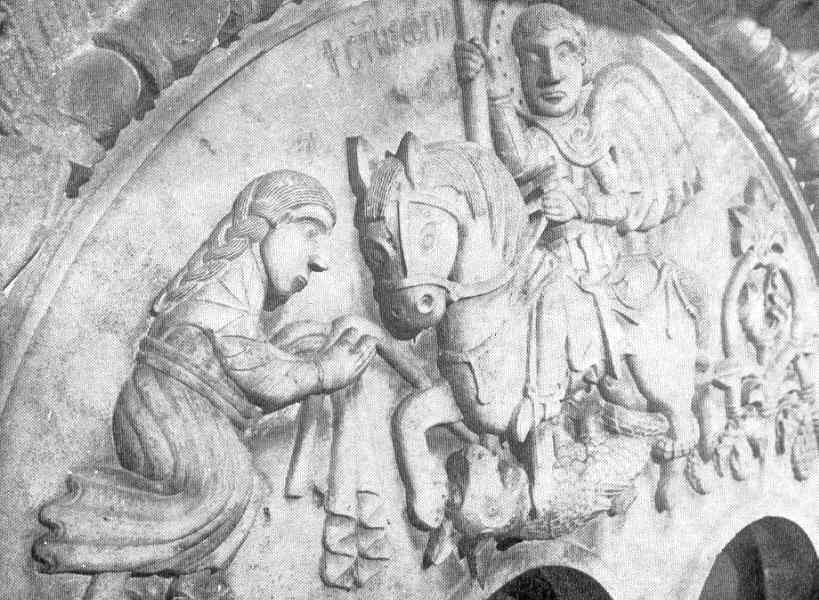 Св.Ђорђе и принцеза након убиства аждаје
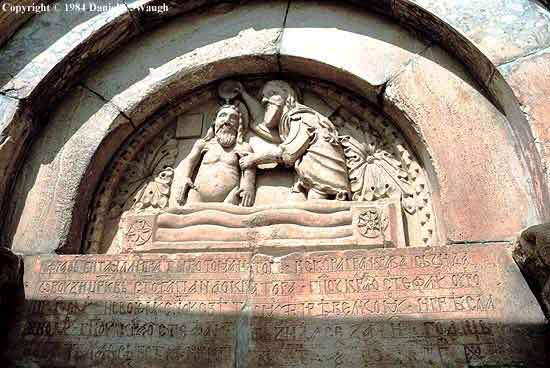 Христово крштење
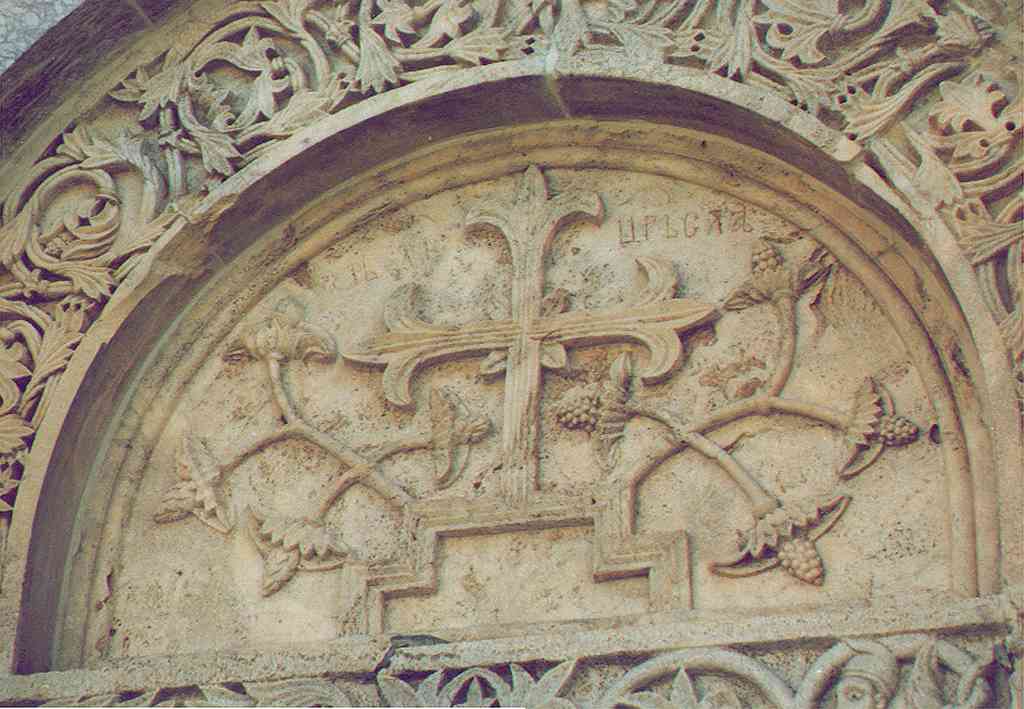 разлистали голготски крст
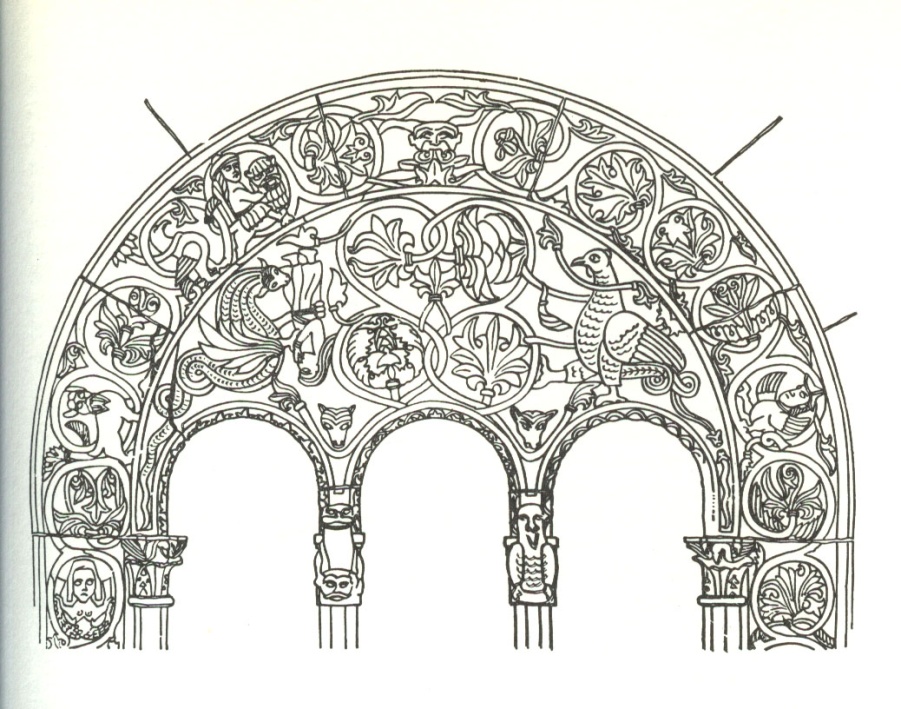 украс трифире над главном апсидом рађен је као копија студеничке трифоре
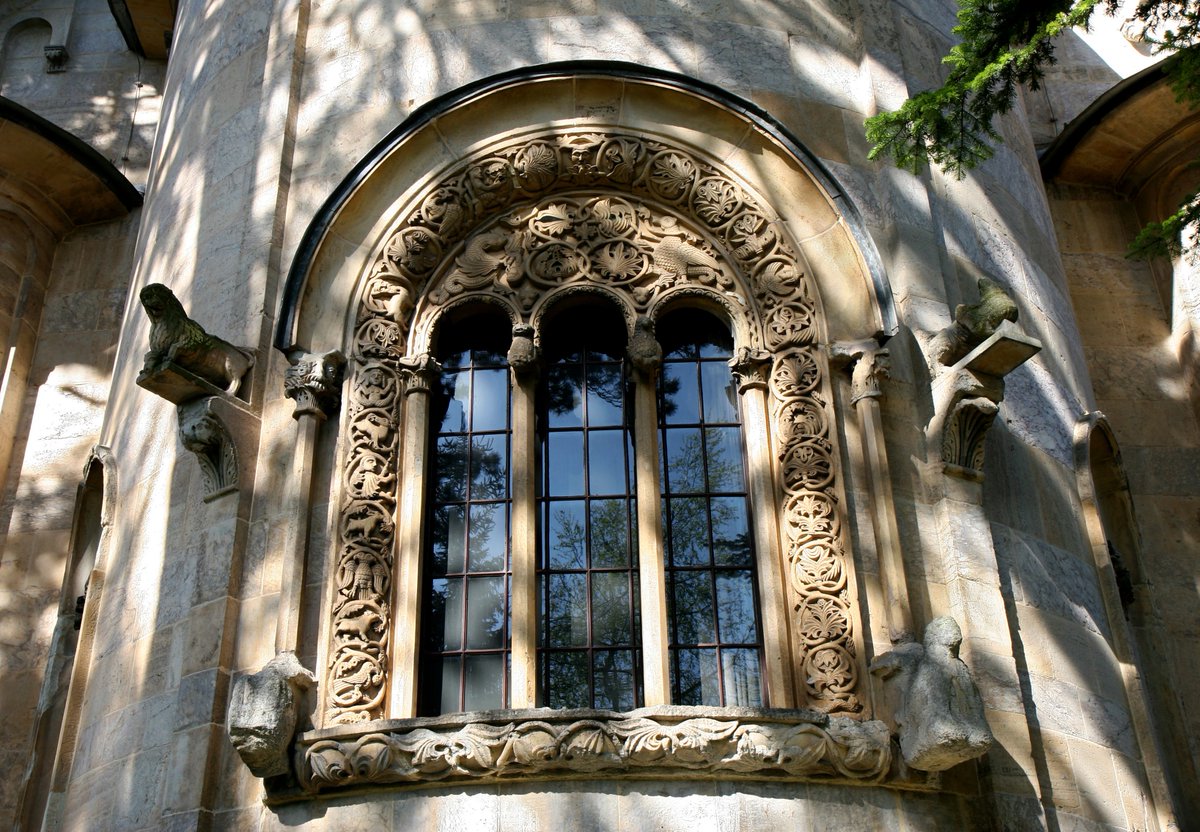 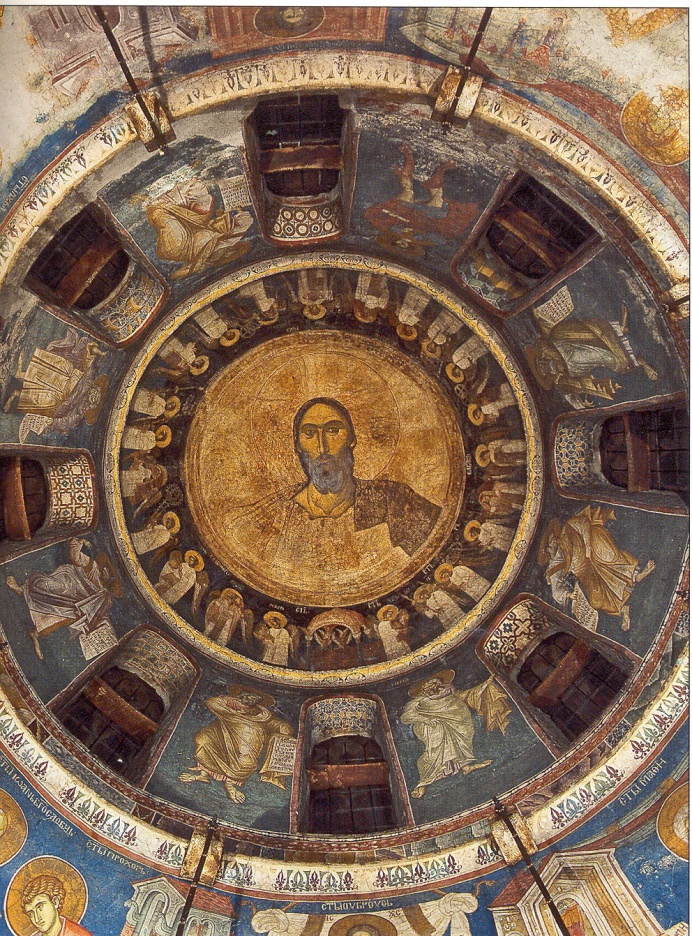 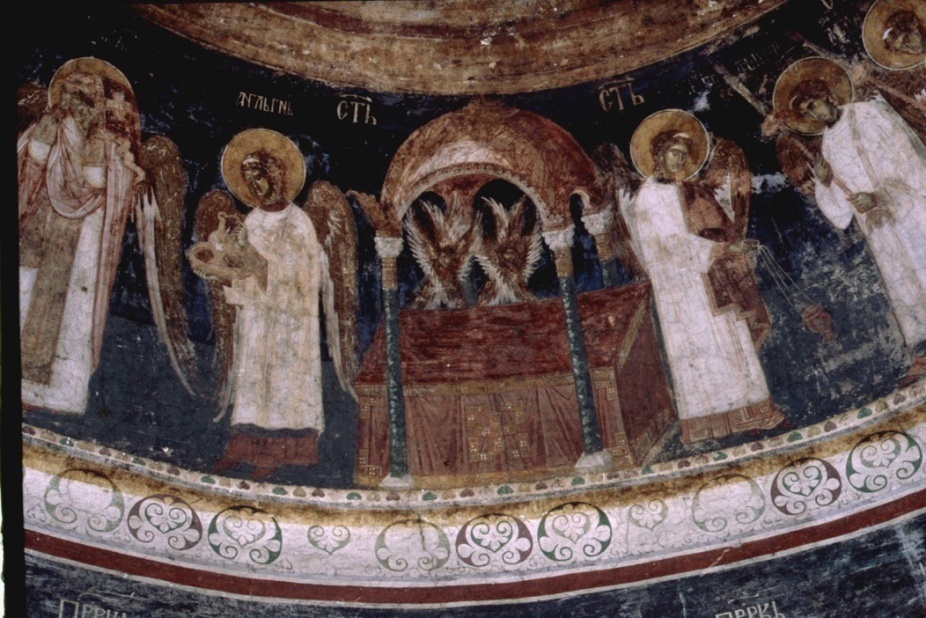 У куполи је Христос Пантократор, око кога се одиграва небеска литургија 

небеску литургију врше анђели на Небу
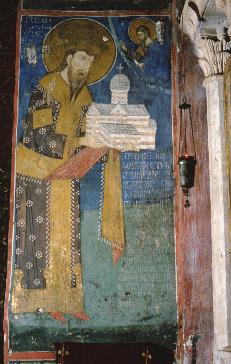 Ктиторске композиције
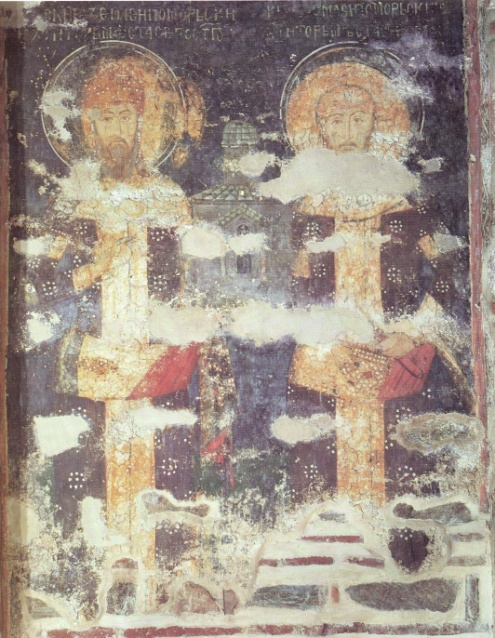 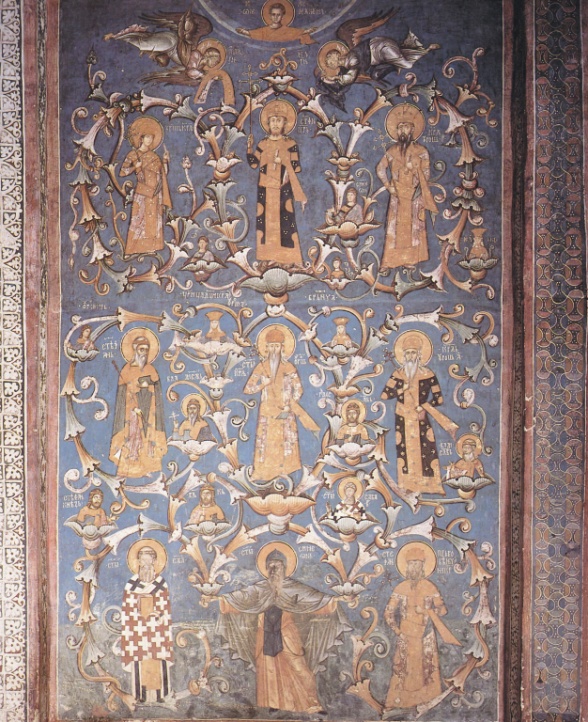 Лоза Немањића, инспирисана је Лозом Јесејевом у којој се приказују Христови преци
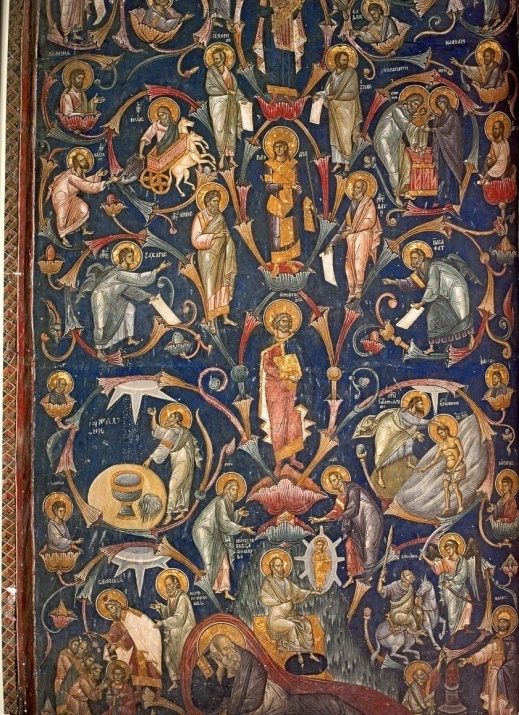 Лоза Јесејева
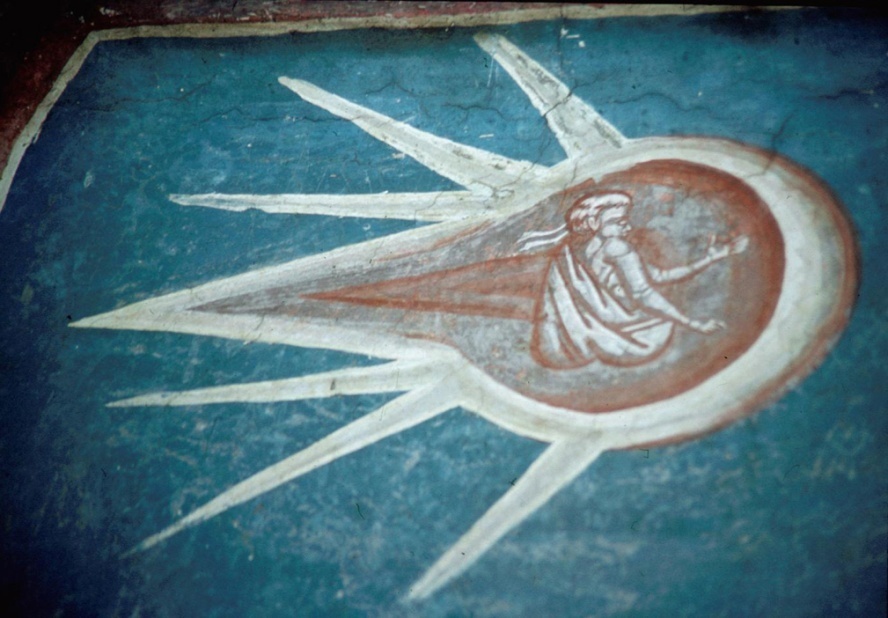 Персонификације Сунца и Месеца
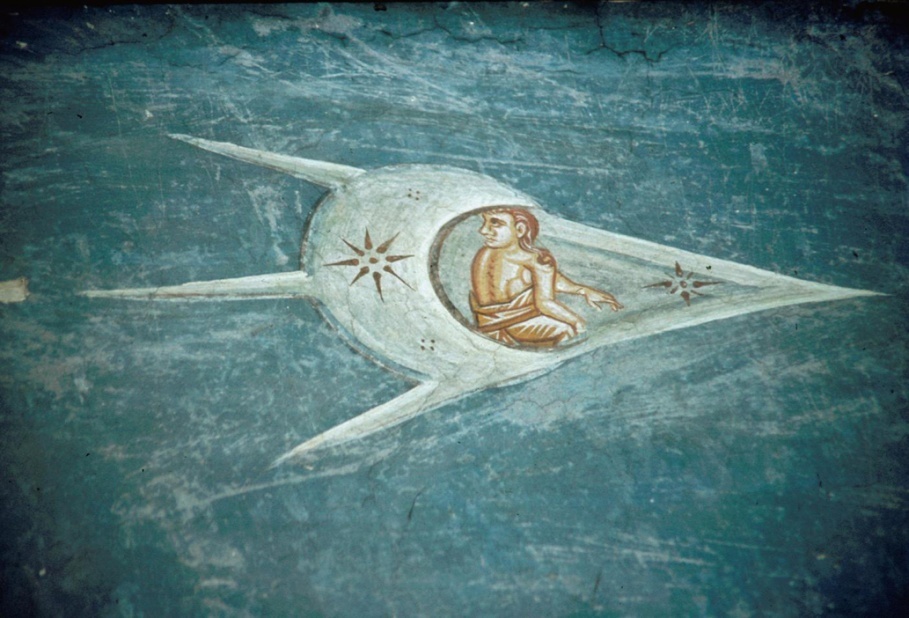 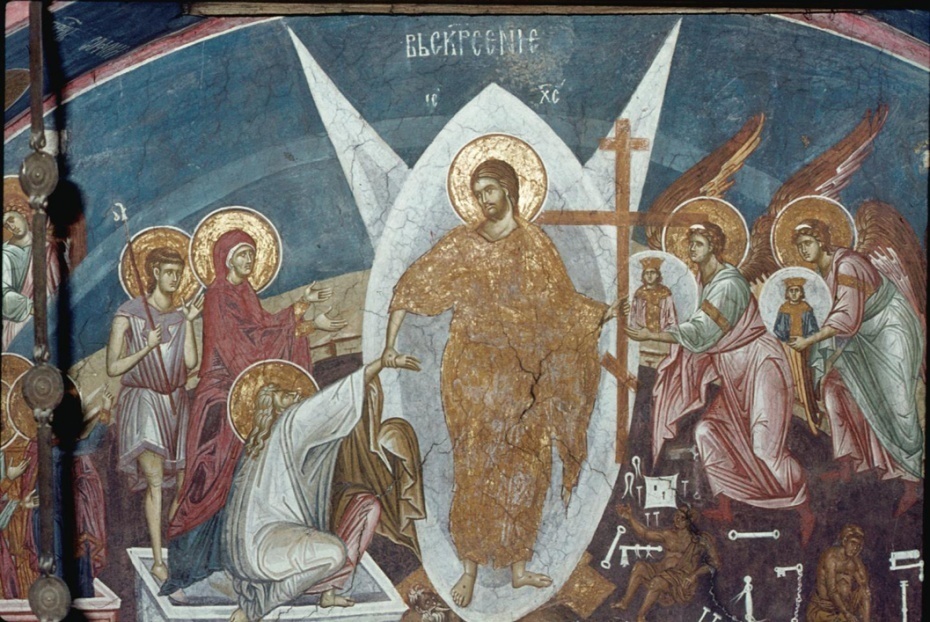 Христов Силазак у Ад

десном руком извлачи из пакла Адама, поред кога је Ева

у десном делу сцене приказани су анђели који носе душе праведних царева
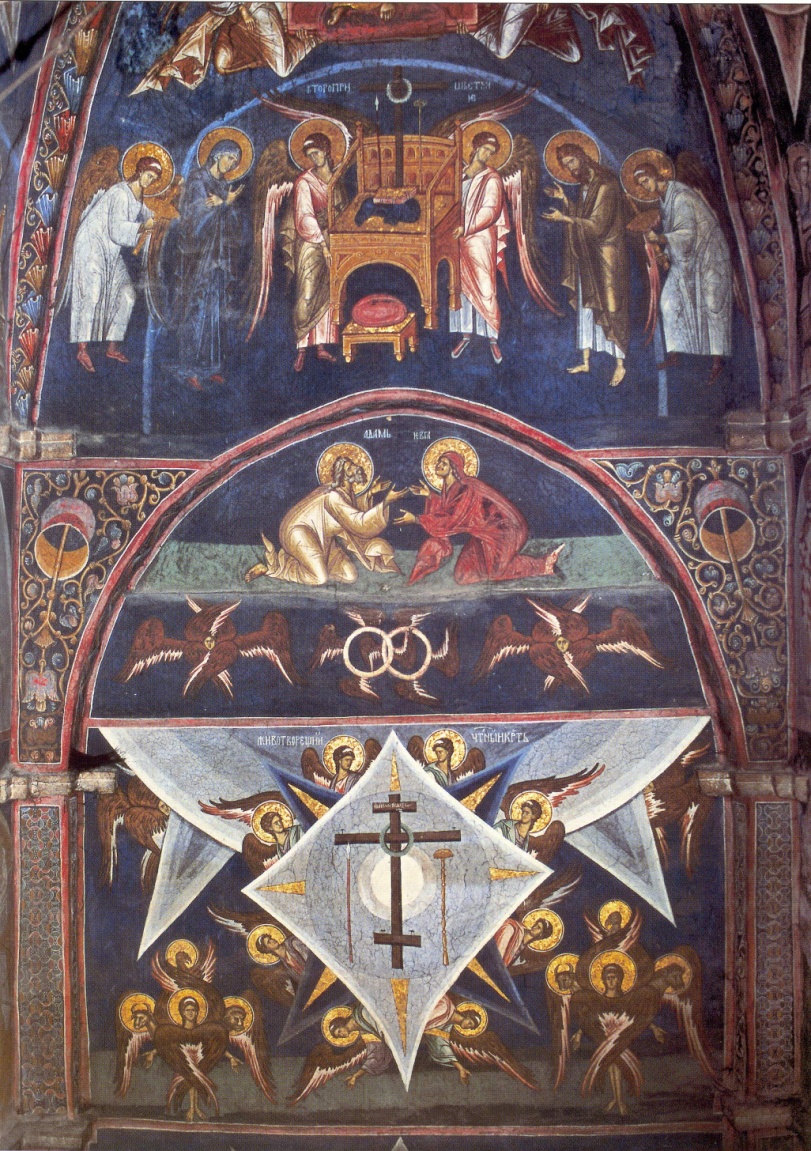 Приуготовљени престо – Хетимасија

у доњим зонама су анђеоски редови
изнад њих су Адам и Ева
изнад њих је празан престо око кога су распоређени анђели, као и Богородица и Јован Претеча (Деизис)
престо је празан, јер се чека други Христов долазак и Страшни суд
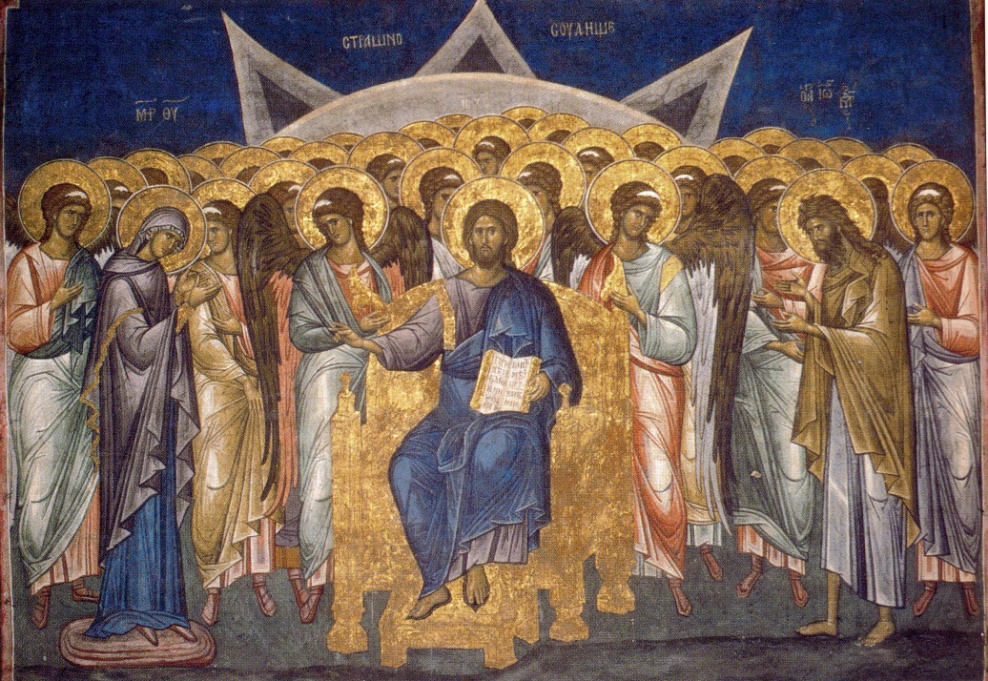 Христос у оквиру сцене Страшног суда, 
окружен анђелима, као и Богородицом и Јованом Претечом (Деизис)
У сликарском програму дечанске цркве налазе се бројни циклуси, међу којима и Циклус Постања и Циклус Васељенских сабора.
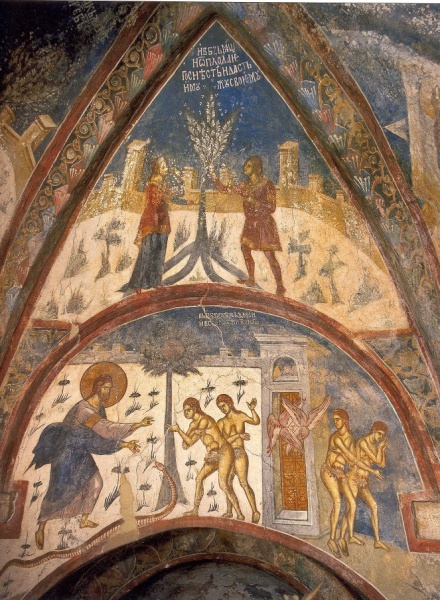 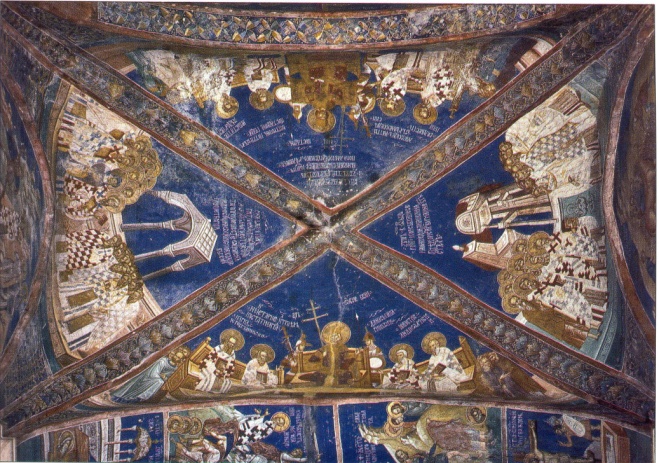 Циклус Васељенских сабора
Циклус Постања